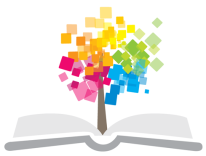 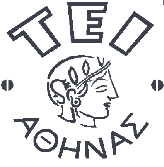 Ανοικτά Ακαδημαϊκά Μαθήματα στο ΤΕΙ Αθήνας
Ανάλυση Βιολογικών Υγρών & Εκκριμάτων (Ε)
Ενότητα 1: Συλλογή δειγμάτων ούρων. Η χρήση των ταινιών ούρων. Τα μικροσκόπια στη γενική εξέταση ούρων
Πέτρος Καρκαλούσος
Τμήμα Ιατρικών Εργαστηρίων
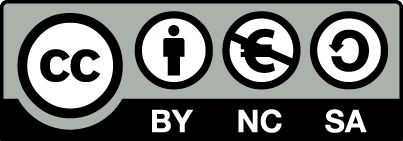 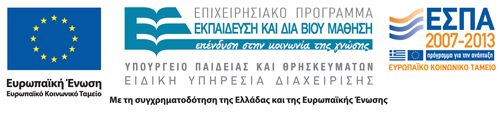 Συλλογή ούρων
Tα καταλληλότερα δείγματα ούρων
Γενική ούρων: Πρώτα πρωινά ούρα μέσης ούρησης.
Καλλιέργεια ούρων: Πρώτα πρωινά ούρα μέσης ούρησης.
Ποσοτικός προσδιορισμός έμμορφων στοιχείων ούρων: Ούρα 12ώρου.
Προσδιορισμός ερυθρών σε αιματουρία: Δεύτερη πρωινή ούρηση.
Ποσοτικοί προσδιορισμοί  π.χ. λευκώματος, ουρίας, κρεατινίνης, φωσφόρου, ασβεστίου: Ούρα 24ώρου.
Προσδιορισμός αμυλάσης ούρων: Τυχαίο δείγμα ούρων.
Δείγμα γενικής εξέτασης ούρων και καλλιέργειας ούρων
Χρησιμοποιούνται τα πρώτα πρωινά ούρα μέσης ούρησης.
Μειονέκτημα των πρωινών ούρων είναι ότι μπορούν να διαφύγουν περιπτώσεις ελαφριάς σακχαρουρίας που εμφανίζεται 2 – 3 ώρες μετά την λήψη τροφής (μειωμένη ανοχή στην γλυκόζη).
H ανάλυση των πρωινών ούρων μέσης ούρησης πρέπει να γίνεται μέσα σε δύο ώρες το πολύ.
Συλλογή δείγματος ούρων για γενική εξέταση ούρων και καλλιέργεια ούρων 1/2
Σχολαστικό πλύσιμο με σαπούνι και νερό των έξω γεννητικών οργάνων και της ουρήθρας.
Ξέπλυμα με αποστειρωμένο νερό ή φυσιολογικό ορό.
Απομακρύνονται τα μεγάλα χείλη και ξεκινά η ούρηση.
Συλλογή ούρων στο μέσον της ούρησης.
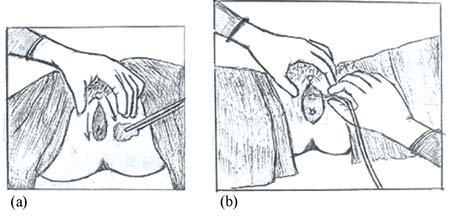 Figure 22.8 (a), labspace.open.co.uk διαθέσιμο με άδεια CC BY-NC-SA 2.0 UK
Συλλογή δείγματος ούρων για γενική εξέταση ούρων και καλλιέργεια ούρων 2/2
Αποκαλύπτεται η βάλανος και πλένονται σχολαστικά με σαπούνι και νερό, τα γεννητικά όργανα και το έξω στόμιο της ουρήθρας.
Ξεπλένεται με νερό κατά προτίμηση αποστειρωμένο ή φυσιολογικό ορό.
Ξεκινά η ούρηση έλκοντας την ακροποσθία προς τα πίσω.
Συλλέγεται δείγμα από το μέσον της ούρησης, σε αποστειρωμένο δοχείο.
Δοχεία συλλογής ούρων για γενική εξέταση ούρων και καλλιέργειας ούρων
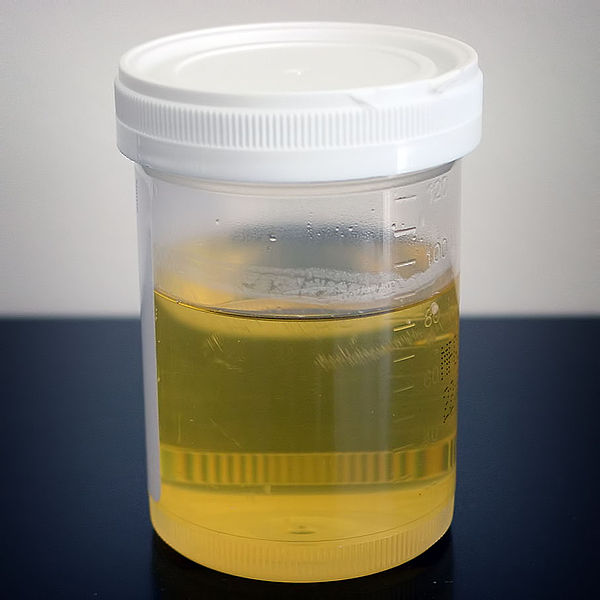 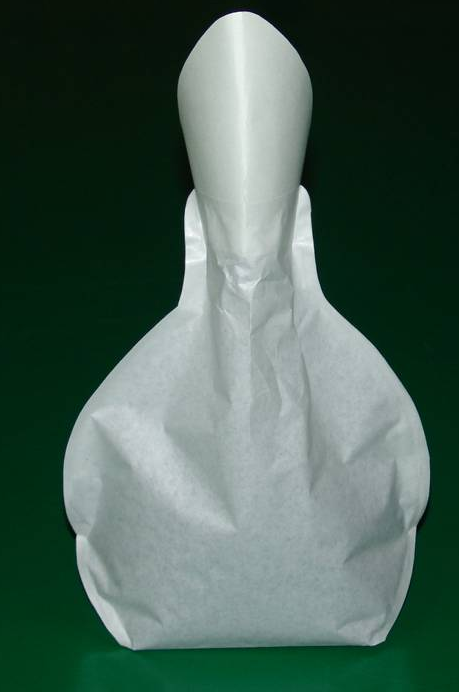 “Urine sample” από Alexbrn διαθέσιμο ως κοινό κτήμα
cotechhk.en.ec21.com
Συλλογή δείγματος ούρων για ποσοτικό προσδιορισμό - Ούρα 24ώρου
Ο ασθενής ουρεί το πρωί στη τουαλέτα.
Συλλέγει όλα τα ούρα μέσα σε ειδικό δοχείο.
Το δοχείο διατηρείται στο ψυγείο.
Το πρωί της άλλης ημέρας , την ίδια ώρα, ο ασθενής ουρεί για τελευταία φορά στο δοχείο.
Μεταφέρει γρήγορα το ουροδοχείο στο εργαστήριο.
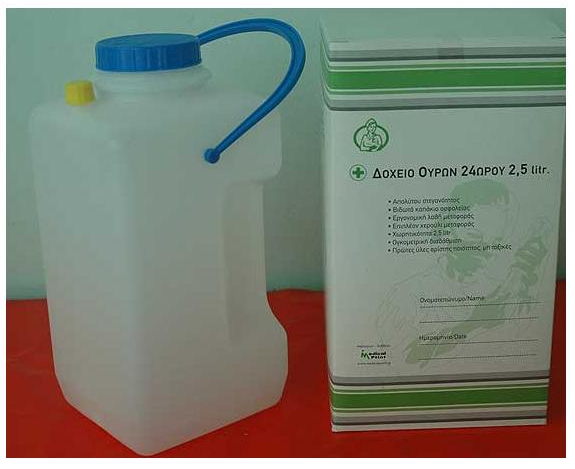 Πέτρος Καρκαλούσος
Πλεονεκτήματα της συλλογής πρωινών ούρων μέσης ούρησης
Είναι πυκνότερα. Οι νεφροί έχουν μεγαλύτερη συμπυκνωτική ικανότητα κατά την διάρκεια της νύκτας.
Είναι πιο όξινα από τα ούρα της ημέρας. Διατηρούνται έτσι ερυθρά και κύλινδροι που καταστρέφονται στα αλκαλικά ούρα.
Έχουν πιο σταθερή σύσταση από ότι τα ούρα της ημέρας. Η ανάλυση στα πρώτα πρωινά ούρα δίνει συγκρίσιμα αποτελέσματα και διευκολύνεται η παρακολούθηση της υγείας του αρρώστου.
Έχουν σταθερότερο ειδικό βάρος. Αποκαλύπτεται έτσι καλύτερα η μείωση της συμπυκνωτικής ικανότητας του νεφρού. 
Είναι πιο πρόσφατα. Περιορίζεται η πιθανότητα καταστροφής των έμμορφων στοιχείων.
H συντήρηση των ούρων
Σε διατήρηση μερικών ωρών (έως 24) διατηρούνται σε ψύξη. 
Για εξαιρετικά μακρά παραμονή λυοφιλοποιούνται.
Για διατήρηση μερικών ημερών χρησιμοποιούνται ειδικά συντηρητικά.
Φορμόλη. Διατηρεί τα έμμορφα στοιχεία
Θυμόλη. Διατηρεί τα έμμορφα στοιχεία. 
Τολουόλη. Διατηρεί τα κετονικά σώματα.
Ανθρακικό νάτριο. Διατηρεί το ουροχολινογόνο.
Υδροχλωρικό οξύ. Διατηρεί το πορφοχολινογόνο.
Βορικό οξύ. Διατηρεί τα ούρα για δύο ημέρες. 
     Κυκλοφορεί στο εμπόριο ως έτοιμα δισκία.
Συλλογή ούρων από μόνιμο καθετήρα
Κλείνουμε τη ροή των ούρων με λαβίδα, σε απόσταση 5 cm από το στόμιο της ουρήθρας.
Περιμένουμε να συγκεντρωθούν ούρα
Καθαρίζεται ο καθετήρας με 70% αιθυλική αλκοόλη  για 2 min. 
Αναρροφώνται ούρα, με σύριγγα, από τον αυλό .
Τοποθετούνται σε αποστειρωμένο δοχείο.
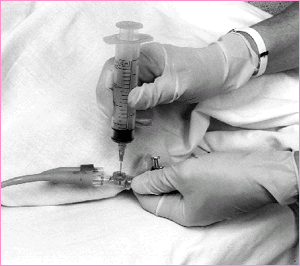 smart-nurse.blogspot.gr
Συλλογή ούρων με καθετήρα από άνδρα
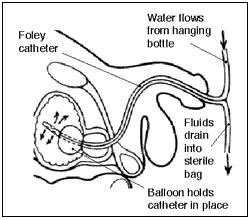 “Foley catheter in place” από Epolk διαθέσιμο ως κοινό κτήμα
Συλλογή ούρων με καθετήρα από γυναίκα
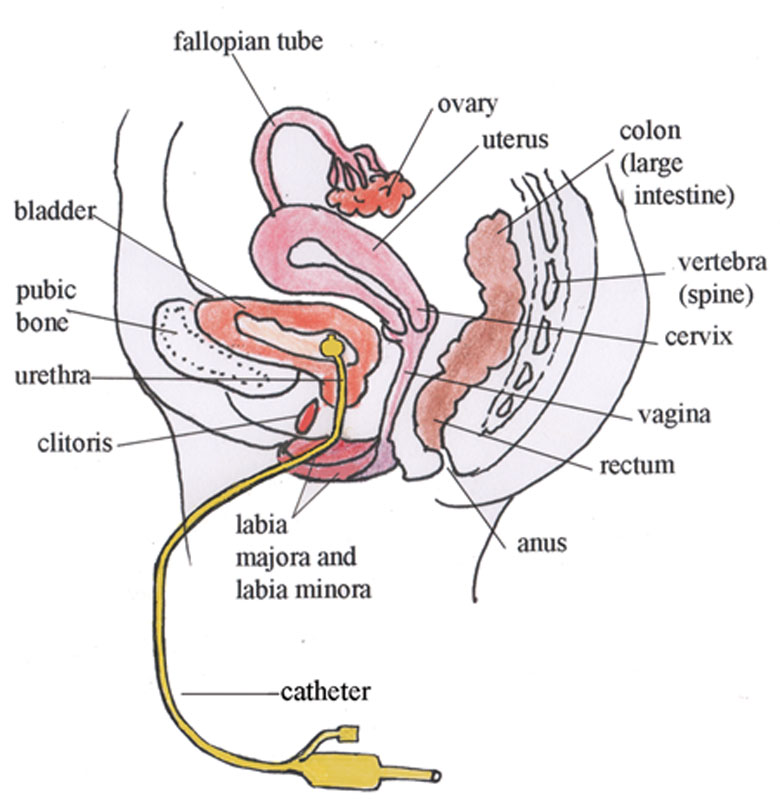 Fig 22.9, labspace.open.ac.uk διαθέσιμο με άδεια CC BY-NC-SA 2.0 UK
Συλλέκτες
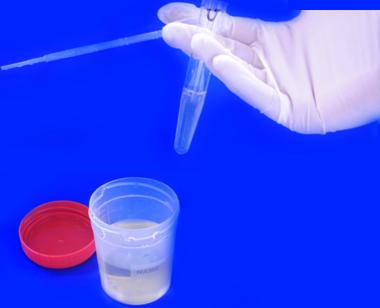 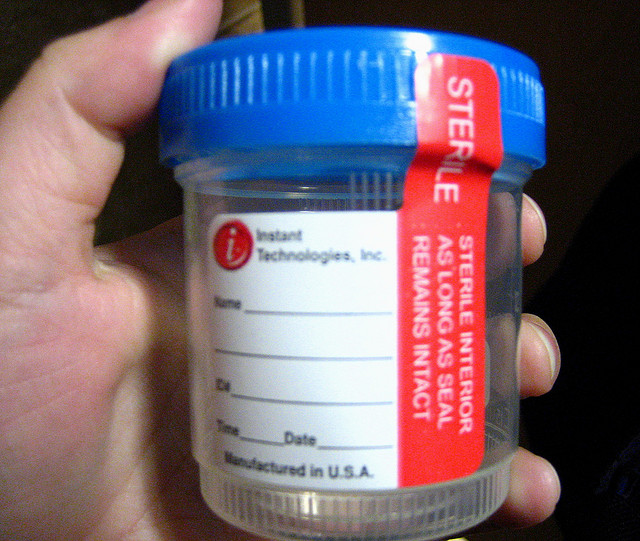 “Urine Tube” , από Petef, διαθέσιμο με άδεια  CC BY-SA 3.0
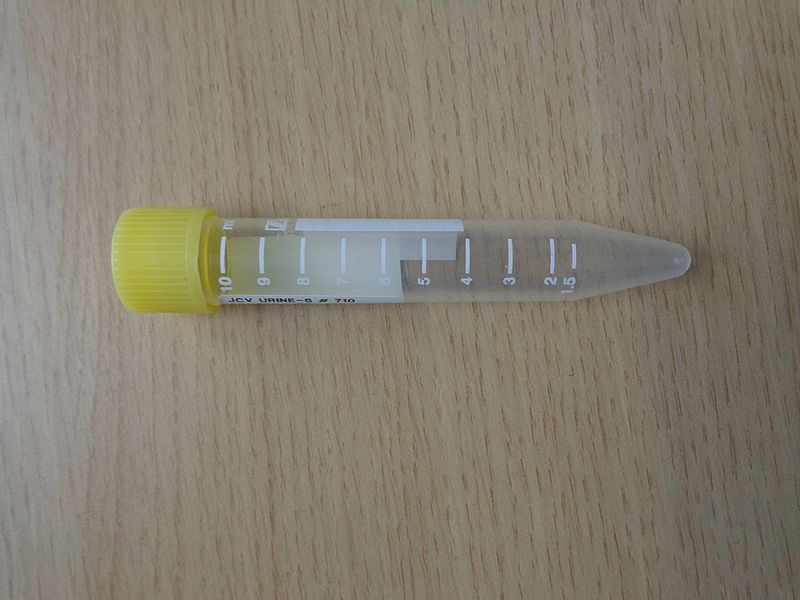 “pee cup”, από amanda, διαθέσιμο με άδεια   CC BY-NC-ND 20
“Urine Collection Tube 01” , από AfroBrazilian διαθέσιμο με άδεια  CC BY-SA 3.0
Σύγχρονες μέθοδοι συλλογής ούρων
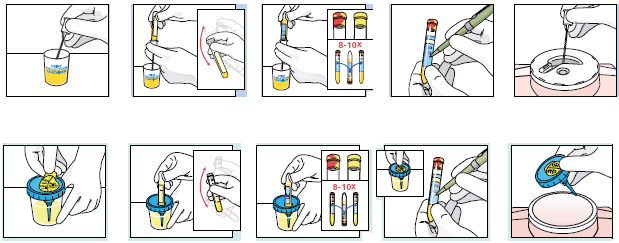 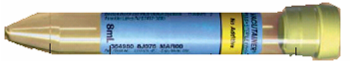 Τα μικροσκόπια στη γενική εξέταση ούρων
Μικροσκόπηση ούρων
Χρησιμοποιούνται:
Οπτικά μικροσκόπια
Μικροσκόπια αντίθετης φάσης
Μικροσκόπια πολωμένου φωτός

Προτιμότερα όλων είναι τα μικροσκόπια αντίθετης φάσης
16
Μικροσκόπηση αντίθετης φάσης
Διαθέτουν τέσσερις τρόπους μικροσκόπησης:
Φωτεινή μικροσκόπηση. Χρησιμοποιείται για έγχρωμα παρασκευάσματα.
Αντίθετη φάση 1 (Phase contract 1 ή Ph1). Αντίθεση πεδίου που δεν διαφέρει σημαντικά από την φωτεινή μικροσκόπηση.
Αντίθετη φάση 2 (Phase contract 2 ή Ph2). Αντίθεση πεδίου ιδανική για ζωντανά παρασκευάσματα.
Σκοτεινό πεδίο. (Dark phase ή DF). Ιδανική τεχνική για κρυστάλλους και γενικά ανόργανα στοιχεία.
17
Εκπαιδευτικό οπτικό μικροσκόπιο
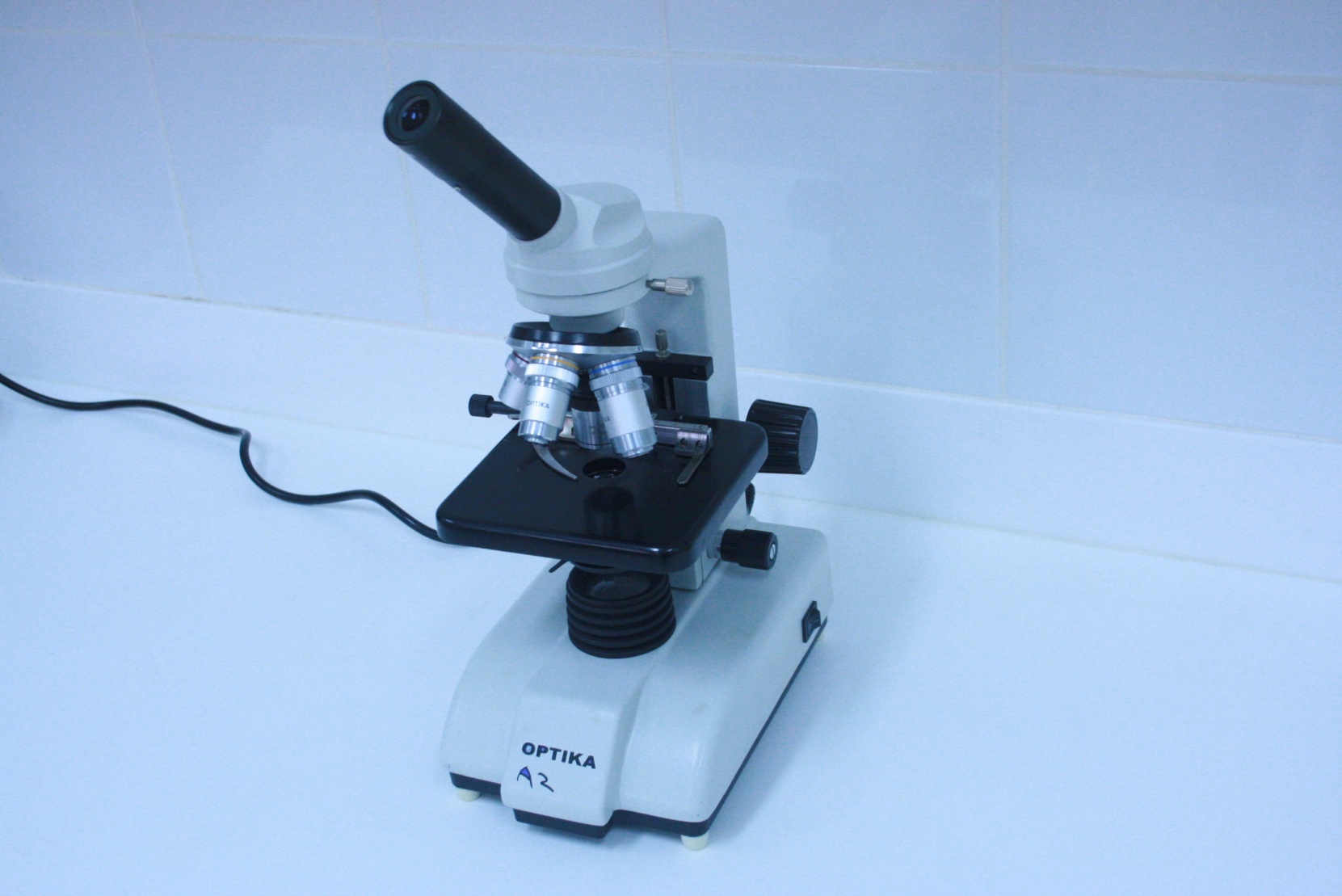 Πέτρος Καρκαλούσος
18
Mικροσκόπιο αντίθετης φάσης
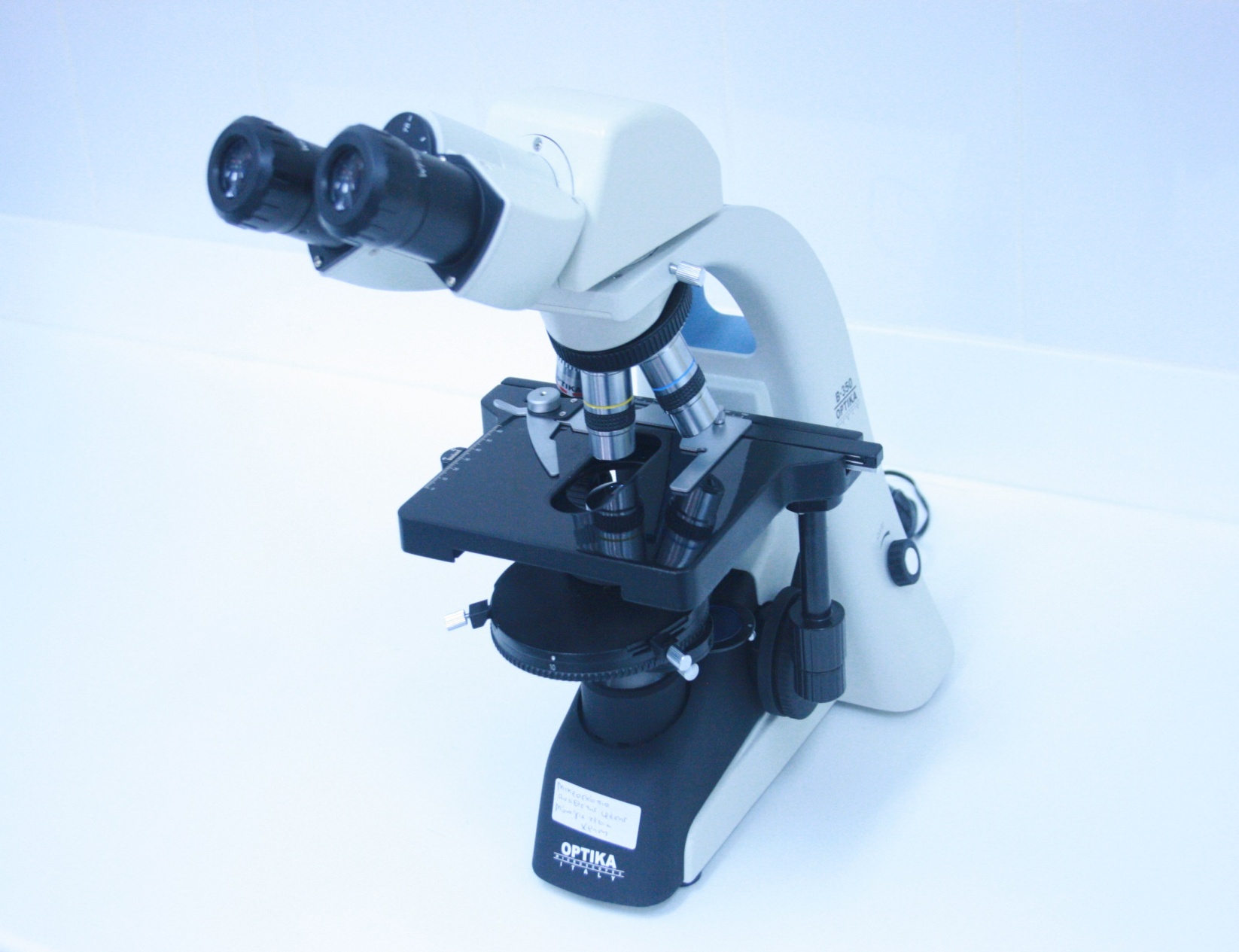 Δακτύλιος αλλαγής τρόπου μικροσκόπησης
Πέτρος Καρκαλούσος
19
Οι ταινίες ούρων και η χρήση τους
Urine Strips for professional use only
Οι «επαγγελματικές» ταινίες ούρων έχουν 10 – 11 παραμέτρους.
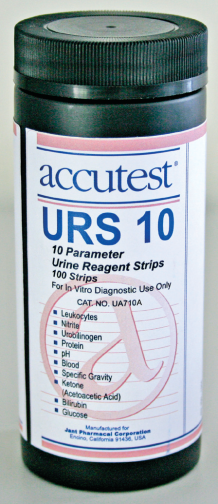 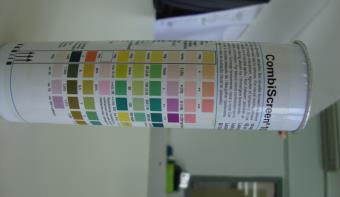 21
Παράδειγμα κλίμακας ταινίας ούρων
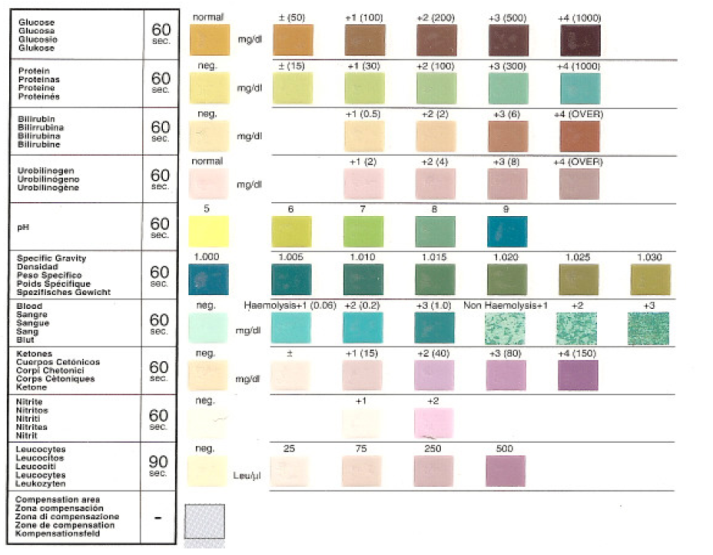 22
Ενδεικτικοί χρόνοι παρατήρησης παραμέτρων ταινίας ούρων
23
Ταξινόμηση των παραμέτρων της ταινίας των ούρων με βάση το χαρακτήρα τους
24
Ταξινόμηση των παραμέτρων της ταινίας των ούρων με βάση τη χημική μέθοδο ανίχνευσης τους
25
Οι παράμετροι της γενικής εξέτασης ούρων
26
Οι τρεις διαφορετικοί τρόποι ανάγνωσης της ταινίας των ούρων
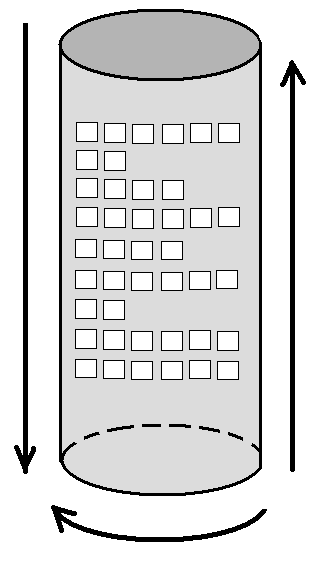 27
Διαφορετικές κλίμακες ούρων (1 από 2)
Dirui                                                      Urit
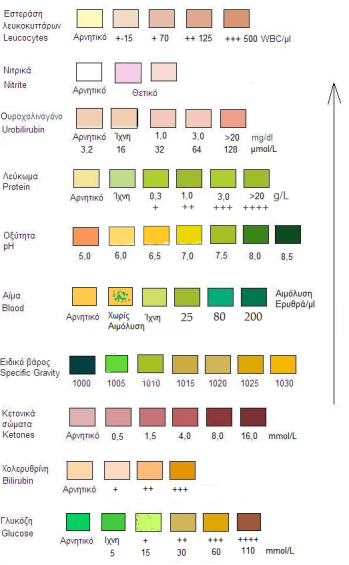 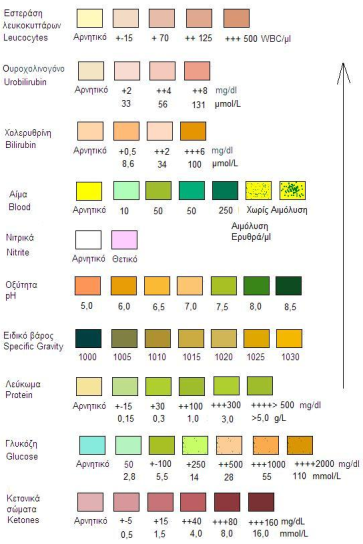 28
Διαφορετικές κλίμακες ούρων (2 από 2)
Dirui                                                    Compur
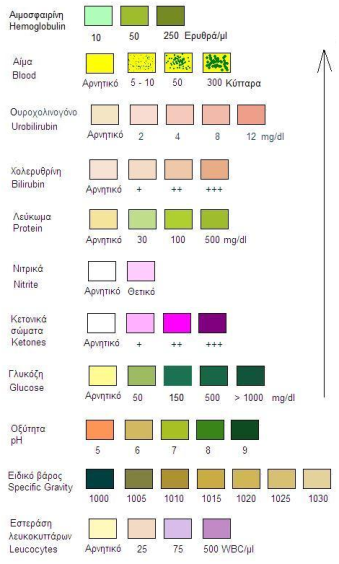 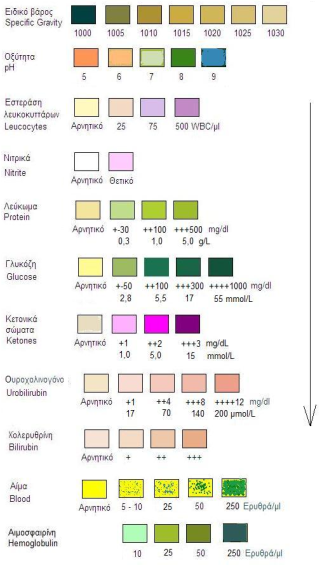 29
Οι κλίμακες μέτρησης των ταινιών ούρων
30
Η βασική κατασκευή της ταινίας ούρων
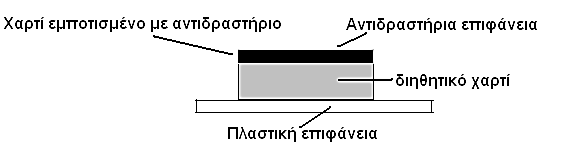 31
Τα βήματα χρήσης των ταινιών ούρων 1/6
Η συλλογή των ούρων πρέπει να γίνεται σε αποστειρωμένο καθαρό ουροδοχείο που προμηθεύεται ο ασθενής από το εμπόριο. 
Τα πλυμένα με απορρυπαντικά γυάλινα ουροδοχεία πρέπει να αποφεύγονται για περιέχουν ουσίες που αλληλεπιδρούν με τα αντιδραστήρια των ταινιών ούρων.
32
Τα βήματα χρήσης των ταινιών ούρων 2/6
Αν το δείγμα έχει συντηρηθεί σε ψύξη (ψυγείο) αφήνουμε το δείγμα των ούρων να έρθει θερμοκρασία δωματίου. 
Η χαμηλή θερμοκρασία εμποδίζει την πραγματοποίηση ορισμένων αντιδράσεων όπως είναι η γλυκόζη.
33
Τα βήματα χρήσης των ταινιών ούρων 3/6
Αναμιγνύουμε καλά τα ούρα και βυθίζουμε την ταινία.
Η ταινία παραμένει μέσα στα ούρα το πολύ ένα δευτερόλεπτο. 





Καθώς τραβάμε την ταινία από το δοχείο των ούρων στραγγίζουμε την ταινία πάνω στο χείλος του δοχείου.
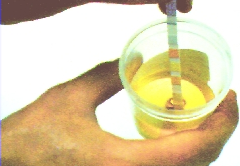 34
Τα βήματα χρήσης των ταινιών ούρων 4/6
Στραγγίζουμε την περίσσεια των ούρων από τα χείλη της ταινίας πάνω σε διηθητικό χαρτί.
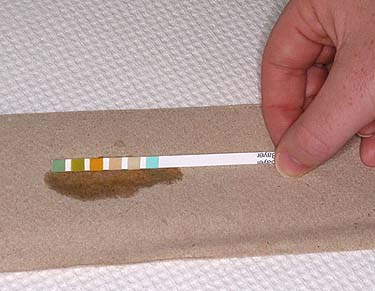 35
Τα βήματα χρήσης των ταινιών ούρων 5/6
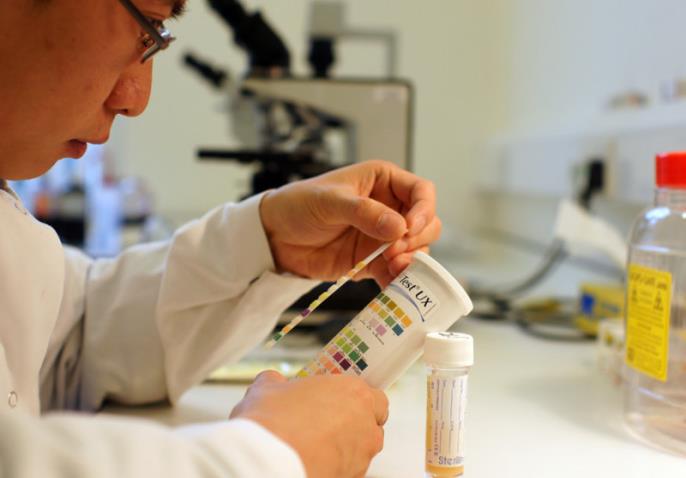 36
Τα βήματα χρήσης των ταινιών ούρων 6/6
Συγκρίνουμε τα χρώματα της ταινίας με την χρωματομετρική κλίμακα πάνω στο δοχείο των ταινιών. 
Κατά την διάρκεια της σύγκρισης κρατάμε την ταινία οριζόντια για να μην επιμολυνθούν οι αντιδραστήριες επιφάνειες από εκπλύματα άλλων αντιδραστηρίων επιφανειών.
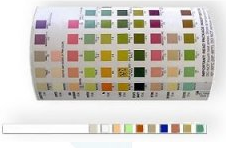 37
Oι δύο διαφορετικές ποιότητες στις ταινίες ούρων
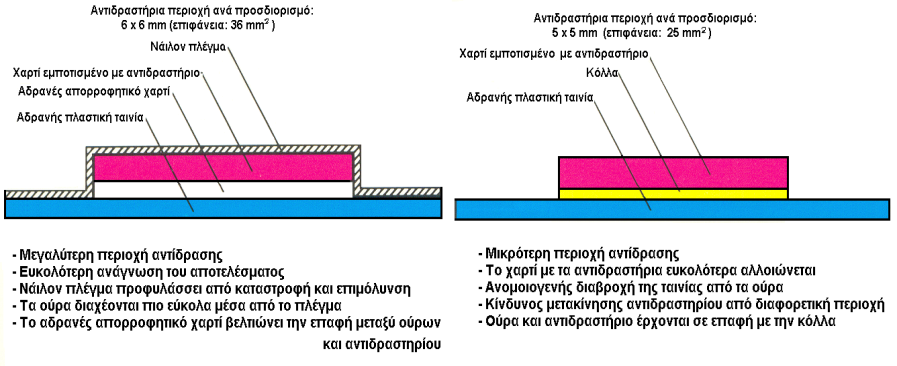 38
Τι πρέπει να προσέχουμε για σωστή χρήση των ταινιών ούρων
Προσέχουμε την ημερομηνία λήξης.
Διατηρούμε μέσα στο δοχείο την υγροσκοπική ουσία για την αποφυγή υγρασίας.
Διενεργούμε έλεγχο ποιότητας με κατάλληλα δείγματα ελέγχου (controls) σε φυσιολογικές και παθολογικές τιμές.
Είναι προτιμότερη η ανάγνωση των ταινιών σε αυτόματο «αναγνώστη» ταινιών ούρων.
39
Αναγνώστες ταινιών ούρων
Σήμερα η ανάγνωση των ταινιών ούρων γίνεται συνήθως με αυτόματες συσκευές
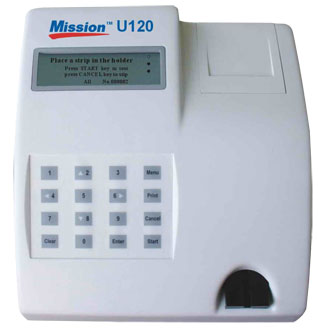 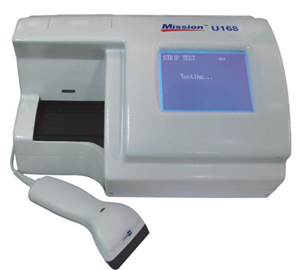 40
Που χρησιμοποιούνται οι ταινίες ούρων
Σήμερα οι ταινίες δηλαδή η λεγόμενη «ξηρά χημεία» χρησιμοποιείται:
Α. και για άλλα βιολογικά υγρά π.χ. αίμα, κόπρανα
Β. για άλλους οργανισμούς π.χ. κατοικίδια ζώα ή ζώα παραγωγής
Γ. από τους ίδιους τους ασθενείς στο σπίτι τους
41
Τέλος Ενότητας
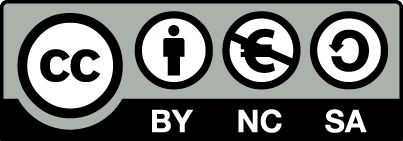 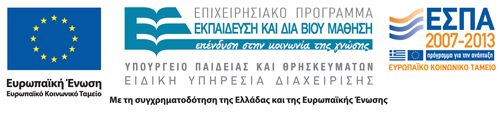 Σημειώματα
Σημείωμα Αναφοράς
Copyright Τεχνολογικό Εκπαιδευτικό Ίδρυμα Αθήνας, Πέτρος Καρκαλούσος 2014. Πέτρος Καρκαλούσος. «Ανάλυση Βιολογικών Υγρών & Εκκριμάτων (Ε). Ενότητα 1: Συλλογή δειγμάτων ούρων. Μικροσκόπηση ούρων». Έκδοση: 1.0. Αθήνα 2014. Διαθέσιμο από τη δικτυακή διεύθυνση: ocp.teiath.gr.
Σημείωμα Αδειοδότησης
Το παρόν υλικό διατίθεται με τους όρους της άδειας χρήσης Creative Commons Αναφορά, Μη Εμπορική Χρήση Παρόμοια Διανομή 4.0 [1] ή μεταγενέστερη, Διεθνής Έκδοση.   Εξαιρούνται τα αυτοτελή έργα τρίτων π.χ. φωτογραφίες, διαγράμματα κ.λ.π., τα οποία εμπεριέχονται σε αυτό. Οι όροι χρήσης των έργων τρίτων επεξηγούνται στη διαφάνεια  «Επεξήγηση όρων χρήσης έργων τρίτων». 
Τα έργα για τα οποία έχει ζητηθεί άδεια  αναφέρονται στο «Σημείωμα  Χρήσης Έργων Τρίτων».
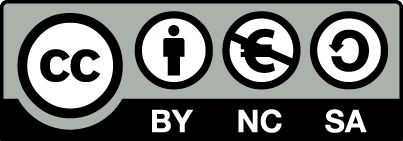 [1] http://creativecommons.org/licenses/από-nc-sa/4.0/ 
Ως Μη Εμπορική ορίζεται η χρήση:
που δεν περιλαμβάνει άμεσο ή έμμεσο οικονομικό όφελος από την χρήση του έργου, για το διανομέα του έργου και αδειοδόχο
που δεν περιλαμβάνει οικονομική συναλλαγή ως προϋπόθεση για τη χρήση ή πρόσβαση στο έργο
που δεν προσπορίζει στο διανομέα του έργου και αδειοδόχο έμμεσο οικονομικό όφελος (π.χ. διαφημίσεις) από την προβολή του έργου σε διαδικτυακό τόπο
Ο δικαιούχος μπορεί να παρέχει στον αδειοδόχο ξεχωριστή άδεια να χρησιμοποιεί το έργο για εμπορική χρήση, εφόσον αυτό του ζητηθεί.
Επεξήγηση όρων χρήσης έργων τρίτων
Δεν επιτρέπεται η επαναχρησιμοποίηση του έργου, παρά μόνο εάν ζητηθεί εκ νέου άδεια από το δημιουργό.
©
διαθέσιμο με άδεια CC-BY
Επιτρέπεται η επαναχρησιμοποίηση του έργου και η δημιουργία παραγώγων αυτού με απλή αναφορά του δημιουργού.
διαθέσιμο με άδεια CC-BY-SA
Επιτρέπεται η επαναχρησιμοποίηση του έργου με αναφορά του δημιουργού, και διάθεση του έργου ή του παράγωγου αυτού με την ίδια άδεια.
διαθέσιμο με άδεια CC-BY-ND
Επιτρέπεται η επαναχρησιμοποίηση του έργου με αναφορά του δημιουργού. 
Δεν επιτρέπεται η δημιουργία παραγώγων του έργου.
διαθέσιμο με άδεια CC-BY-NC
Επιτρέπεται η επαναχρησιμοποίηση του έργου με αναφορά του δημιουργού. 
Δεν επιτρέπεται η εμπορική χρήση του έργου.
Επιτρέπεται η επαναχρησιμοποίηση του έργου με αναφορά του δημιουργού
και διάθεση του έργου ή του παράγωγου αυτού με την ίδια άδεια.
Δεν επιτρέπεται η εμπορική χρήση του έργου.
διαθέσιμο με άδεια CC-BY-NC-SA
διαθέσιμο με άδεια CC-BY-NC-ND
Επιτρέπεται η επαναχρησιμοποίηση του έργου με αναφορά του δημιουργού.
Δεν επιτρέπεται η εμπορική χρήση του έργου και η δημιουργία παραγώγων του.
διαθέσιμο με άδεια 
CC0 Public Domain
Επιτρέπεται η επαναχρησιμοποίηση του έργου, η δημιουργία παραγώγων αυτού και η εμπορική του χρήση, χωρίς αναφορά του δημιουργού.
Επιτρέπεται η επαναχρησιμοποίηση του έργου, η δημιουργία παραγώγων αυτού και η εμπορική του χρήση, χωρίς αναφορά του δημιουργού.
διαθέσιμο ως κοινό κτήμα
χωρίς σήμανση
Συνήθως δεν επιτρέπεται η επαναχρησιμοποίηση του έργου.
46
Διατήρηση Σημειωμάτων
Οποιαδήποτε αναπαραγωγή ή διασκευή του υλικού θα πρέπει να συμπεριλαμβάνει:
το Σημείωμα Αναφοράς
το Σημείωμα Αδειοδότησης
τη δήλωση Διατήρησης Σημειωμάτων
το Σημείωμα Χρήσης Έργων Τρίτων (εφόσον υπάρχει)
μαζί με τους συνοδευόμενους υπερσυνδέσμους.
Χρηματοδότηση
Το παρόν εκπαιδευτικό υλικό έχει αναπτυχθεί στo πλαίσιo του εκπαιδευτικού έργου του διδάσκοντα.
Το έργο «Ανοικτά Ακαδημαϊκά Μαθήματα στο ΤΕΙ Αθήνας» έχει χρηματοδοτήσει μόνο την αναδιαμόρφωση του εκπαιδευτικού υλικού. 
Το έργο υλοποιείται στο πλαίσιο του Επιχειρησιακού Προγράμματος «Εκπαίδευση και Δια Βίου Μάθηση» και συγχρηματοδοτείται από την Ευρωπαϊκή Ένωση (Ευρωπαϊκό Κοινωνικό Ταμείο) και από εθνικούς πόρους.
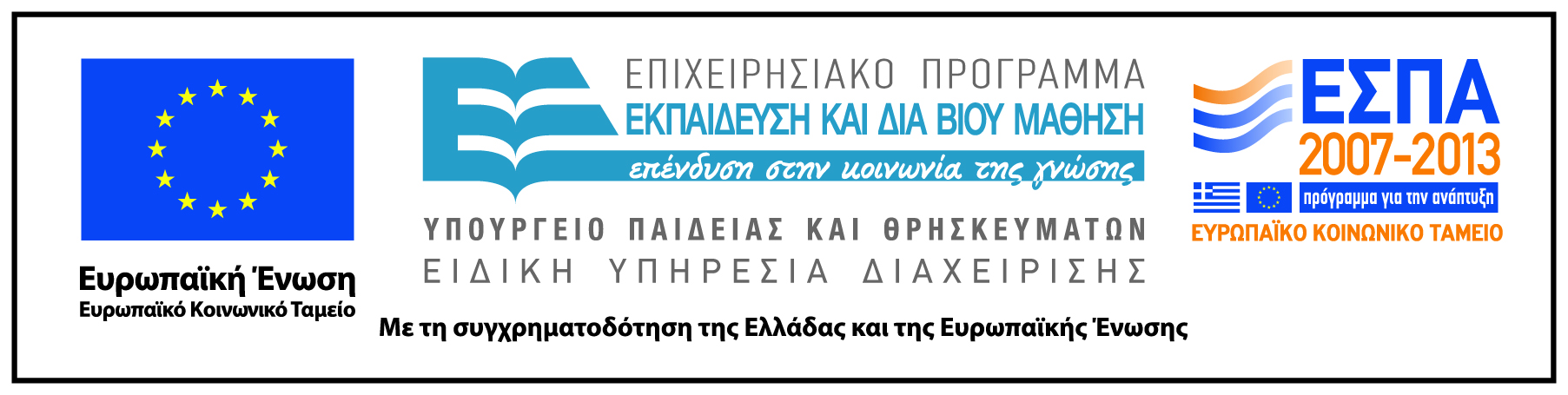